1
تشریح 
جهاناجتماعی
درس چهارم
جامعه شناسی یک
پایه دهم
نام دبیر: مریم یابنده جهرمی
استان فارس: شهرستان مرودشت
جهان اجتماعی از چه اجزایی تشکیل شده است ؟
1
علم تشریح یا کالبد شکافی چیست ؟
درس چهارم
علمی است درباره اعضای بدن ، محل قرارگرفتن و چگونگی ترکیب آن ها بحث می کند .
برخی از اهدافی این علم عبارتند از :
معرفت به کمال صنع الهی 
دست یافتن به علل امراض و درمان آنها.
YABANDEH
در دروس گذشته بیان کردیم که بعضی اوقات انسان ها برای اینکه 
پدیده های ناشناخته را بشناسند، آنها را با پدیده های آشنا مقایسه 
می کنند.
 در این باره لازم است به یک نکتۀ بسیار مهم توجه کنیم که استفادۀ نادرست از مقایسه،آسیب های جبران ناپذیری دارد. 
یکی از استفادههای نادرست، این است که صرفاً بر شباهت های 
پدیده های مورد مقایسه تأکید کنیم و تفاوت هایآنها را نادیده بگیریم.
به همین دلیل ما در درس گدشته برای مقایسۀ جهان اجتماعی و 
موجود زنده، هم به تفاوت ها و هم به شباهت های آنهاتوجه کردیم .
 بنابراین باید متوجه باشیم که جهان اجتماعی و موجود زنده کاملا 
یکسان نیستند و تفاوتهای آنها بسیار عمیق است. 
مثلاً نباید گمان کنیم دانش تشریح یا کالبد شکافی که در پزشکی 
انجام می گیرد، در جهان اجتماعی نیز ممکن است.
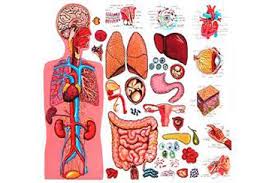 تشریح اساس پزشکی است. 
ازاین رو گفته اند: طبیب بی بهره از تشریح، به ندانستن علم طب شهره است !
جهان اجتماعی از چه اجزایی تشکیل شده است ؟
1
درس چهارم
جهان اجتماعی همانند بدن انسان از اجزای مختلفی تشیکل شده است.

به نظر شما اجزای جهان اجتماعی را چگونه می توان شناخت ؟
YABANDEH
پدیده های اجتماعی، اجزای جهان اجتماعی را تشکیل می دهند .
دانشمندان جهان اجتماعی را بر اساس معیارهای زیر تقسیم بندی کرده
 و اجزای آن را شناسایی می کنند .
ابعاد ذهنی و عینی
اندازه و دامنه
اندازه و دامنه
1
درس چهارم
YABANDEH
پدیده های اجتماعی، اجزای جهان اجتماعی هستند و
می توان آن ها را بر اساس اندازه و دامنه بر روی یک طیف یا پیوستار از خرد تا کلان تقسیم بندی کرد .
کلان
میانه
خرد
کنش های اجتماعی افراد
فرهنگ و جامعه
گروه ها و سازمان ها
مانند:
مانند:
مانند:
اداره آموزش و پرورش
نظام آموزشی
کلاس درس
مدرسه
نظام توزیع
هایپر مارکت
سوپر مارکت
نظام اقتصادی
برای تعیین جایگاه پدیده های اجتماعی بر روی پیوستار باید آن ها را از نظر اندازه و دامنه با یکدیگر مقایسه کنیم .
اندازه و دامنه
1
درس چهارم
YABANDEH
فایده تقسیم بندی پدیده های اجتماعی به پدیده های خرد و کلان چیست ؟
ما باید پدیده های اجتماعی را به پدیده های خرد و کلان تقسیم بندی کنیم زیرا : 
میزان اثر گذاری انسان ها  بر پدیده ها و میزان اثر گذاری  پدیده ها بر انسان ها و راه درمان آنها بر حسب خرد و کلان بودن پدیده ها متفاوت است . 
مثلا :
  راه درمان بیکاری در سه حالت زیر با یکدیگر متفاوت است .
الف: بیکاری فردی که خود شایستگی و مهارت لازم را ندارد.
ب: بیکاری افراد یک شهر که سیستم اطلاع رسانی مناسبی در آن شهر وجود ندارد .
ج : بیکاری افراد زیادی که به دلیل نبود مشاغل کافی در جامعه بیکارند .
ابعاد ذهنی و عینی
1
درس چهارم
همه پدیده های اجتماعی هویت معنایی و ذهنی دارند اما همه آن ها دارای بعد محسوس و عینی نیستند 
و برهمین اساس می توانیم پدیده ها را در طول یک پیوستار از عینی به ذهنی طبقه بندی کنیم .در یک سوی پیوستار
 پدیده هایی که بعد محسوس و مادی قوی دارند و در سوی دیگر پدیده هایی که بعد معنایی و ذهنی بیشتری دارند .
YABANDEH
ذهنی
میانه
عینی
کنش های بیرونی 
و عقاید و ارزش ها
کنش های بیرونی 
و  پدیده هایی که قابل دیدن هستند
مانند:
مانند:
مانند:
احترام به والدین
عدالت
سلام کردن
تفکر کردن
ساختمان ها
قوانین راهنمایی و رانندگی
سرعت کاه
نظم
علائم راهنمایی و رانندگی
برای تعیین جایگاه پدیده های اجتماعی بر روی پیوستار باید آن ها را از نظر عینی و ذهنی بودن با یکدیگر مقایسه کنیم .
ابعاد ذهنی و عینی
1
درس چهارم
YABANDEH
چرا درجهان اجتماعی بعد ذهنی پدیدها اهمیت زیادی دارند ؟
با  چند مثال به توضیح این موضوع می پردازیم .
دریک بحران اقتصادی که کشورهای صنعتی دچار مشکل شده بودند ، بنا به محاسبات اقتصادی می بایست نفت را به
 گرانترین قیمت از کشورهای نفت خیز خریداری می کردند ولی جالب است بدانید به ارزان ترین قیمت ممکن ، نفت مورد نیاز
 خود را خریدند ، زیرا در کشورهای نفت خیز ، بعد عینی نفت به عنوان یک سرمایه وجود داشت ولی بعد ذهنی (عدم آگاهی نسبت به علوم اقتصادی و سیاست های اقتصادی جهان ) آن مفقود بود .
دانش آموزی که از استعداد سرشار خود آگاه  نیست ( مفقود بودن بعد ذهنی ) نمی تواند از استعداد خود بهره چندانی ببرد .
در مواقع انتخابات برخی مردم برای داشتن مشارکت سیاسی پای صندوق رای می روند ، اما بدون آگاهی به شخصی رای
 می دهند یا رای سفید در داخل صندوق می اندازند . در این نوع رای دادن فقط به بعد عینی توجه شده است و  به بعد ذهنی و معنایی انتخابات توجه نشده است .
لایه های جهان اجتماعی کدامند ؟
1
درس چهارم
YABANDEH
چند سوال :
1-آیا همۀ اعضای یک موجود زنده ( قلب ، مغز ، چشم و ...  ) اهمیت یکسانی دارند ؟
خیر - در میان اعضای بدن، قلب و مغز به دلیل داشتن نقش اساسی در زنده ماندن موجود زنده ، از اهمیت بیشتری نسبت به چشم و دست برخوردارند.
2-آیا همۀ اجزای جهان اجتماعی ( پدیده های اجتماعی ) اهمیت یکسانی دارند ؟
خیر – برخی پدیده های اجتماعی به دلیل داشتن نقشِ حیاتی و تعیین کننده در جهان اجتماعی ، از اهمیت بیشتری نسبت به پدیده های دیگر برخوردارند.
لایه های جهان اجتماعی کدامند ؟
1
لایه های جهان اجتماعی عبارتند از :
درس چهارم
YABANDEH
لایه های عمیق
لایه های سطحی
نمادها
هنجارها
ارزش ها
عقاید
لایه های عمیق
بخش هایی که تاثیر تعیین کننده و حیاتی بر جهان اجتماعی دارند .
کمتر در معرض تغییر قرارمی گیرند و به آسانی تغییر نمی کنند .
 در صورتی که تغییر کنند یا حذف شوند جهان اجتماعی فرو می ریزد و دگرگون می شود .
لایه های سطحی
بخش هایی که تاثیر تعیین کننده و حیاتی بر جهان اجتماعی ندارند .
بیشتر در معرض تغییر قرارمی گیرند و به آسانی تغییر می کنند .
در صورتی که تغییر کنند یا حذف شوند جهان اجتماعی تداوم می یاید .
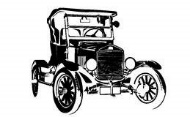 لایه های جهان اجتماعی کدامند ؟
1
درس چهارم
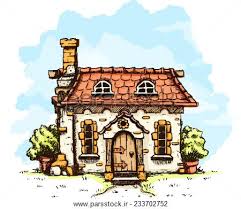 YABANDEH
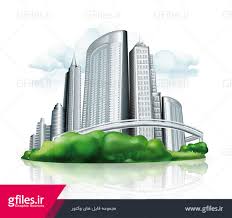 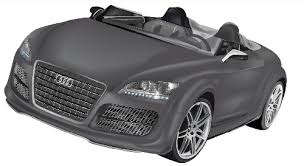 نکاتی در مورد هنجارها و نمادها
همه جوامع به هنجارها و نمادها نیازمند هستند.
نهادها و هنجارها بر حسب شرایط قابل تغییرند.
تغییر نمادها و هنجارها تا زمانی که باعث تغییر در لایه های عمیق نشود ،موجب تحول و تغییر بنیادین جهان اجتماعی نمی گردد.
لایه های جهان اجتماعی کدامند ؟
1
درس چهارم
YABANDEH
عمیق ترین لایه جهان اجتماعی چیست ؟
عقاید کلانی که بر ارزش های اجتماعی تاثیر می گذارند.
یعنی : باور و اعتقاد انسان نسبت به اصل جهان ، جایگاه انسان در جهان و تفسیر انسان از زندگی و مرگ خود .
مثال :
جامعه دنیوی
جامعه ای که جهان را به زندگی دنیا محدود می کند و دل به آن می سپارد،
ارزش ها، هنجارها و نمادهای خود را متناسب با همین عقیده شکل می دهد.
جامعه معنوی
جامعه ای که هستی فراتر از زندگی دنیا می بیند ، 
ارزش ها، هنجارها و نمادهای خود را متناسب با همین عقیده شکل می دهد.
نهادها
1
درس چهارم
YABANDEH
وقتی لایه ها و اجزاء جهان اجتماعی را درارتباط با یکدیگر در نظربگیریم نهادهای اجتماعی آشکار می شود .
جهان اجتماعی و انسانها برای بقا خود نیازهای متنوع و فراوانی دارند .
و
برای تامین این نیازها راه ها و روش های متفاوتی وجود دارد.
ولی
معمولا در هر جهان اجتماعی نوع خاصی از راه و روش ها برای رفع نیاز پذیرفته شده و قابل قبول است .
و
رفع نیازها در هر جهان اجتماعی توسط نهادهای اجتماعی صورت می گیرد .
نهادها
1
نهاد اجتماعی
درس چهارم
YABANDEH
مجموعه ای از عقاید ، ارزش ها ، هنجارها و نمادهایی است که برای رفع نیازهای معینی از افراد و جهان اجتماعی اختصاص پیدا می کند .
مهم ترین نهاد اجتماعی عبارتند از :
خانواده - تعلیم و تربیت - سیاست - اقتصاد
نهاد های اجتماعی شیوه قابل قبول تامین  نیازهای انسان را معین می کند  و شیوه های غیر قابل قبول را طرد می نماید . 
مثلا  نهاد  اقتصاد راه درست و نادرست به دست آوردن ثروت را در جهان اجتماعی تعیین  می کند .
نهادها در تمامی جهان های اجتماعی وجود دارند ولی شکل و نوع آنها متفاوت است .
چرا شکل و نوع نهادهای اجتماعی در جهان های اجتماعی مختلف یکسان نیست ؟
زیرا عقاید ، ارزش ها ، هنجارها و نمادهای جوامع مختلف با یکدیگر تفاوت دارند .
پایان